ENERGY PART 1
MRS. MASTIN PHYSICAL SCIENCE 2016
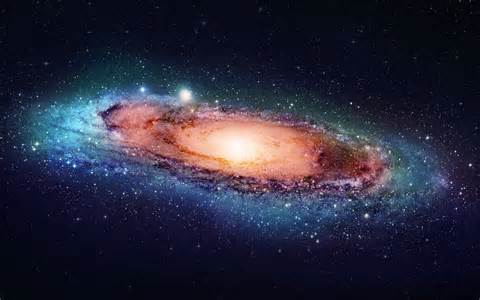 God’s creation
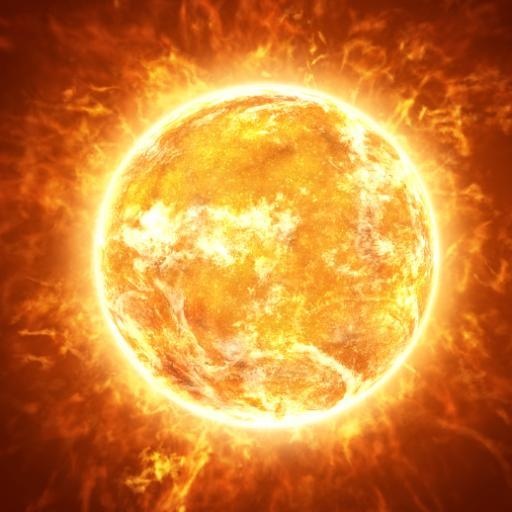 What is energy???
Energy is the ability to do work.
The largest source of energy on Earth comes from the Sun.
How is Heat (energy) transferred?
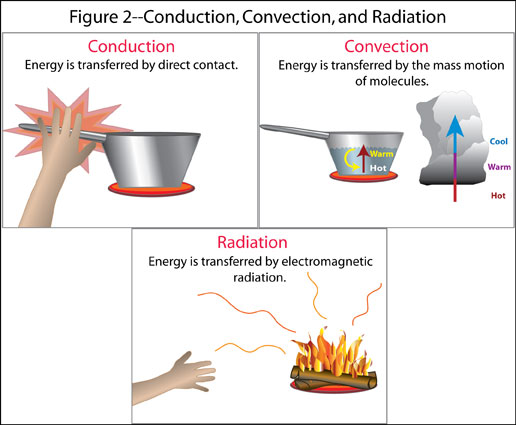 Convection
Conduction
*Radiation
conduction
Energy is transferred by DIRECT CONTACT.
convection
Energy is transferred by the mass motion of molecules.
Radiation
Energy is transferred by electromagnetic radiation (energy travels in waves).

Electromagnetic radiation (light)- electric and magnetic disturbances, traveling through space as waves.
Radiation Continued
Visible Light- the limited range of all the various wavelengths of electromagnetic radiation that is seen by the human eye.

Electromagnetic Spectrum- all types of electromagnetic radiation arranged according to wavelength and frequency.
Electromagnetic Spectrum
Electromagnetic Spectrum
How to Interpret the Electromagnetic Spectrum?
Wavelength- is the distance between peaks on a wave.
Frequency- what is the number of waves occurring per second.

			C=λf
C=Speed of light (3.0 x 10^8 m/s)
f=frequency	λ= Wavelength